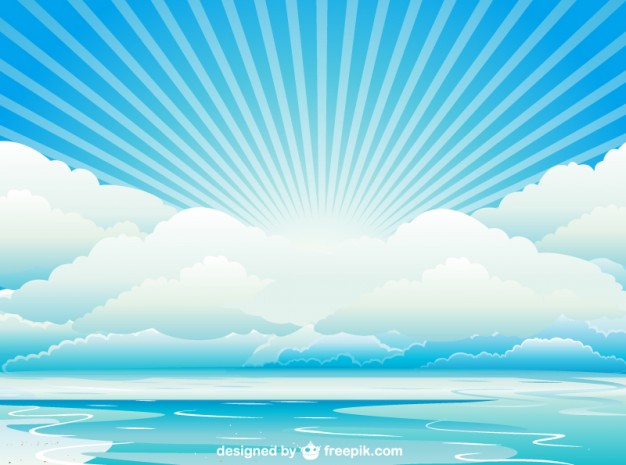 Problemas en el matrimonio
Introducción:
No hay un problema para el hombre que toque su corazón como los problemas de la familia.
Puede iniciar con problemas matrimoniales.
Puede resultar en problemas con los hijos.  
En ocasiones los matrimonios tienen problemas.
No tiene que llegar al divorcio para que sea un problema.
No tiene que ser un problema grave.
El problema puede ser temporal o puede permanecer por años.
Problemas matrimoniales tienen soluciones.
Cualquier texto que describe cómo el matrimonio debe ser, implica que hay una solución.
Si no hubiere solución entonces nadie sería culpable.
Si ambos intentan, los problemas podría solucionarse y tener un gran y feliz matrimonio.
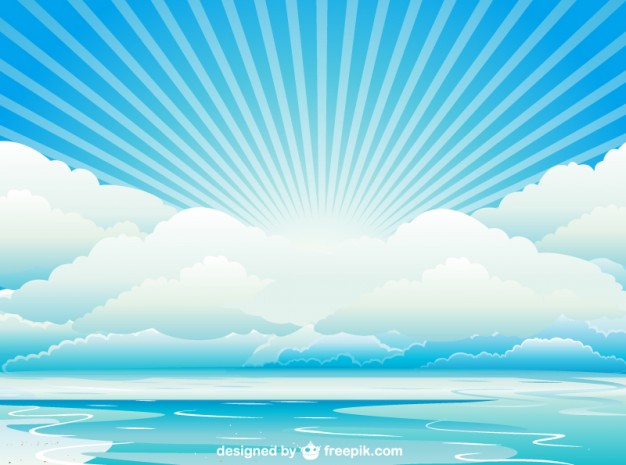 Se deben buscar las soluciones.
Si no, entonces los problemas se hacen más grande y peores.
Impide el servicio a Dios (1 Pedro 3:7; Santiago 2:10)
Podemos entender mejor el por qué hay problemas y cuáles son las soluciones cuando vemos quienes están en el matrimonio.
El matrimonio involucra a tres seres: Hombre, mujer y Dios.
Malaquías 2:14; Romanos 7:2-3
(Cuerpo)
El matrimonio involucra a dos personas-Habrán problemas
Diferentes familias-potencial para interferencia de los padres.
Los padres de ambos quizás querrán seguir teniendo influencia en el matrimonio y las decisiones que hace la pareja.
Es muy fácil que los padres presiones a los hijos.
Cuando un padre (una madre) interfiere el hijo está dividido entre la lealtad a los padres y la lealtad a su pareja.
Los suegros pueden crear resentimiento
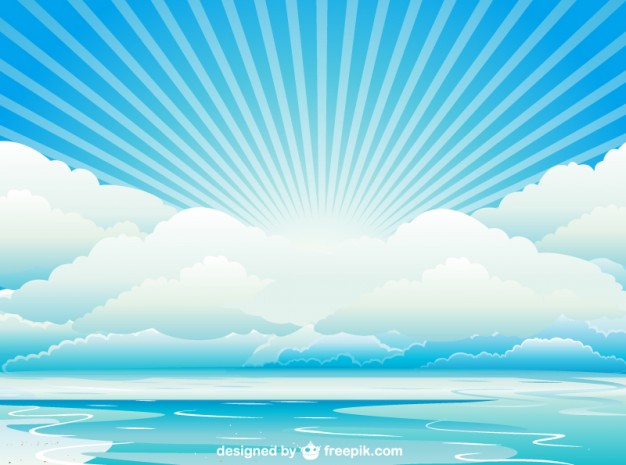 No se debe permitir que los padres manejen y/o arruinen el matrimonio.
Mateo 19:4-6 - …dejar a padre y madre… el hijo debe soltar la falda de la madre.
Este matrimonio constituye un hogar nuevo – una familia nueva.  El esposo es la cabeza de si casa (Efesios 5:23-28).  Asó lo declaró Dios.
Diferentes mentes – potencial para tener problemas de comunicación.  
Matrimonios fracasan por falta de comunicación.
Ejemplos:
No se unen en espíritu o no se conocen realmente.
Viven vidas separadas.
Discuten, molestan y hacen pucheros en vez de conversar.
Rehúsan hablar de temas sensibles.
Cualquier relación de éxito demanda comunicación
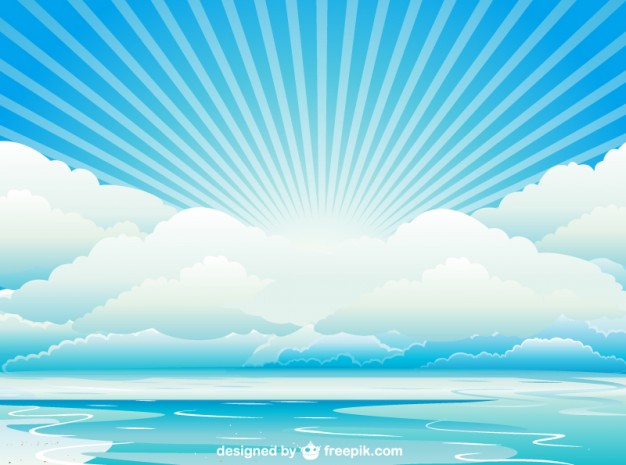 Cuando aprendemos comunicar efectivamente:
Previene malentendidos.
Discuten y resuelven sus diferencias.
Se ponen de acuerdo antes de actuar.
Crecen y se acercan más el uno al otro.
Diferentes religiones – potencial para conflicto religioso.
Matrimonio con un no-cristiano, o un cristiano disciplinado, o cristiano débil e inmaduro puede causar problemas.
Al que estás más cercas de ti no tiene las mismas convicciones y amor que debes tener, el servicio a Dios.  (Mateo 19:4-6).
Esto causa preocupación por su alma (1 Pedro 3:1-6).  Los esfuerzos para convertir a la pareja puede ser tomado con resentimiento.  Es decir, la pareja no cristiana quizás no interés de convertirse a Dios.
Discutir se entiende entre muchas personas como algo negativo.  El diccionario RAE ofrece dos definiciones de la palabra discutir.  
La segunda definición trata de contender y alegar.  La primera definición trata de “dicho de dos o más personas: Examinar atenta y particularmente una materia.”  
En este estudio la palabra se usa tal y como la define el diccionario RAE (Real Académica Española), hablar, comunicarse para poder entenderse.
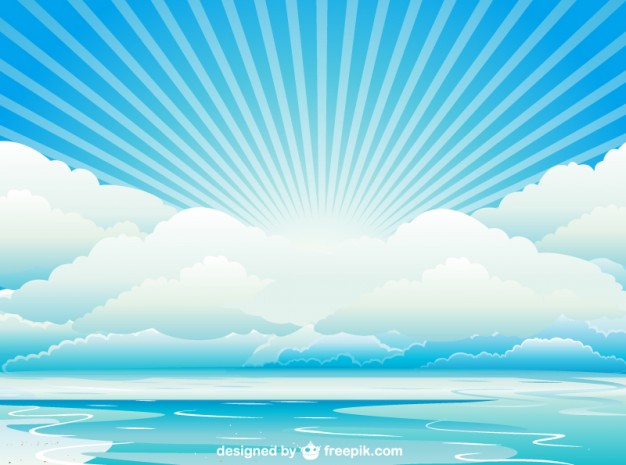 Cómo uno quiere crear (levantar) a sus hijos pueden ser un problema.
¿Practicaremos la disciplina corporal?  (Prov. 22:15)
¿Prohibiremos la inmodestia, los bailes, películas indecentes, etc…?
¿Los obligaremos asistir a los servicios de la iglesia?
¿Qué les enseñaremos?  ¿La verdad o doctrina denominacional?
Cuando hay desacuerdos no hay un respeto mutuo a la Palabra de Dios.
El que no es cristiano puede desanimar al que sí es cristiano (Deut. 7:3-4; Neh. 13:26-27).  
¿Cómo evitar estos problemas?
Cásate con una persona que teme a Dios (Neh. 7:2).  
Tú, con determinación, decides que vas a serle fiel a Dios sin importar los obstáculos.  (1 Ped. 3:6)
Que sea tu carácter ejemplar; no uno que sea quejumbroso, no uno que chantajea, ni uno que alegue continuamente (1 Ped. 3:1-6).
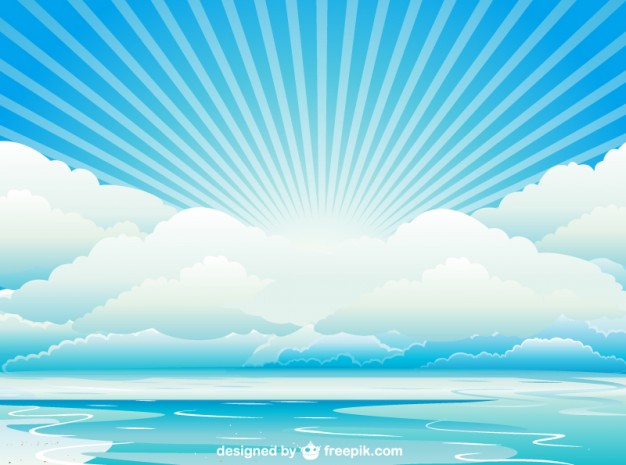 Diferencia entre el sexo (hombre y mujer) – potencial para tener conflictos sexuales.
Conflictos sexuales pueden ocasionarse por diversas maneras:
El cónyuge es infiel (Mateo 19:9).
Cónyuge es la palabra correcta y no cónyugue
El cónyuge le niega la intimidad a su pareja ( 1 Cor. 7:3-4)
Un cónyuge que es inconsiderado o sin amor.
Cómo evitar tales conflictos:
Relaciones sexuales son para los que están casados y solamente con su propia pareja (Heb. 13:4; 1 Cor. 7:2).
Cuando esto no es respetado el partido inocente puede repudiar a su pareja por causa de fornicación (Mateo 19:9).
Esposos y esposas deben ser considerados y comprensivos de los sentimientos y deseos de su pareja (1 Ped. 3:7; Mateo 7:12; Filipenses 2:4; Efesios 5:33; Tito 2:5).  La comunicación ayuda en esta esfera.
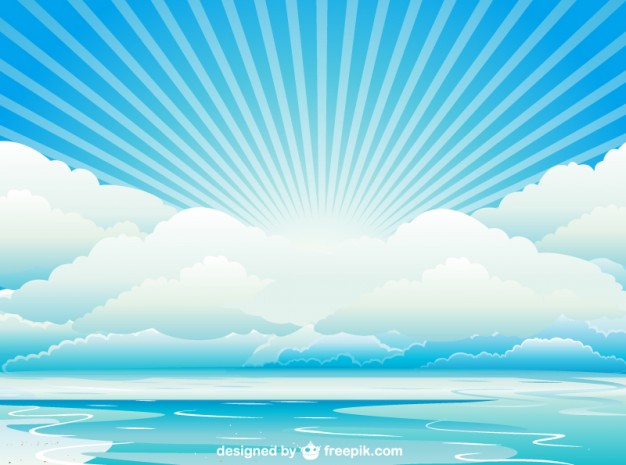 Diferentes papeles – potencial de tener conflictos en liderazgo y sumisión.
Esposos y esposas tienen papeles distintos.
Esposo es la cabeza (Efesios 5:23-28).  Esto significa que debe liderar en el hogar.
La esposa debe someterse (Efesios 5; Tito 2:5).
Problemas ocurren en estos papeles:
El esposo no lidera.
El esposo es dominador.
La esposa no se somete.
Ambos deben estar dispuestos a seguir el plan de Dios.
Diferentes ideas de cómo manejar el dinero-potencial para tener problemas económicos.
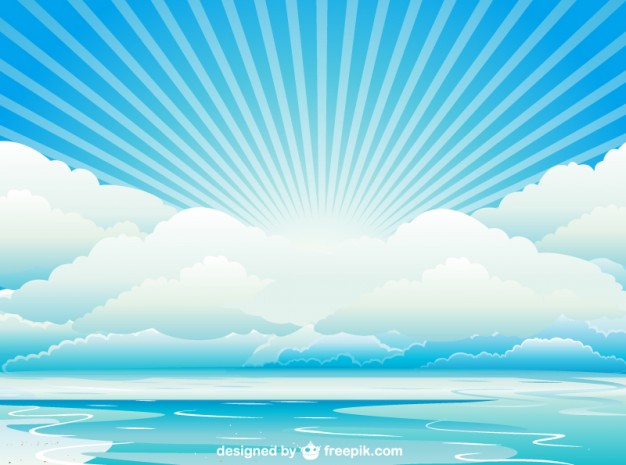 Conflictos acerca de la plata es una de las más grandes causas de problemas en el matrimonio.
Ambos gastan más de lo que se gana.
Uno quizás sea egoísta en gastar.
Uno quizás sea gastador y el otro sea conservador.
Las presiones de los cobradores y deudas puede causar conflictos y pleitos entre la pareja.
La Biblia advierte acerca de los problemas que resultan por el dinero.
Las deudas esclavizan (Prov. 22:17).
Paga tus deudas – vivir entre sus medios y no más allá de lo que se gana.  (Rom. 13:8)
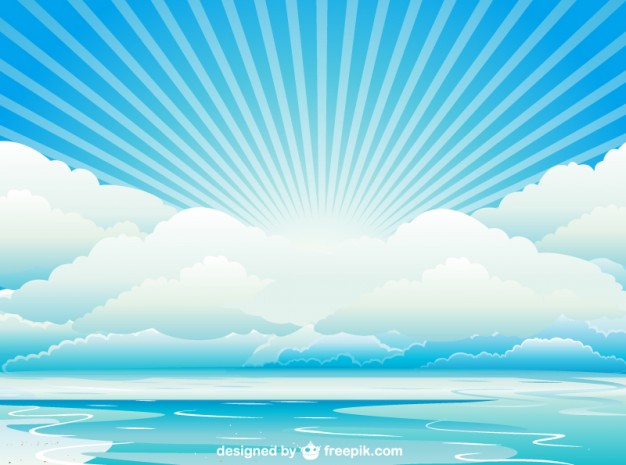 El matrimonio conlleva a Dios – Hay ayuda
Haz un compromiso
A Dios – Proverbios 2:17
Nuestra fidelidad a Dios es la razón de por qué:
Tratar al cónyuge como queremos que nos traten.
Cumplir con nuestros deberes (1 Ped. 3:1-7).
Solucionar nuestros problemas.
Buscar como agradar a nuestra pareja.
Permitamos que Dios define nuestros papeles en el hogar.
Dios decide quién es la cabeza.
Dios decide quién se va a sujetar.
Dios decide quién va cuidar de la casa.
Dios decide quién va a proveer por el hogar.
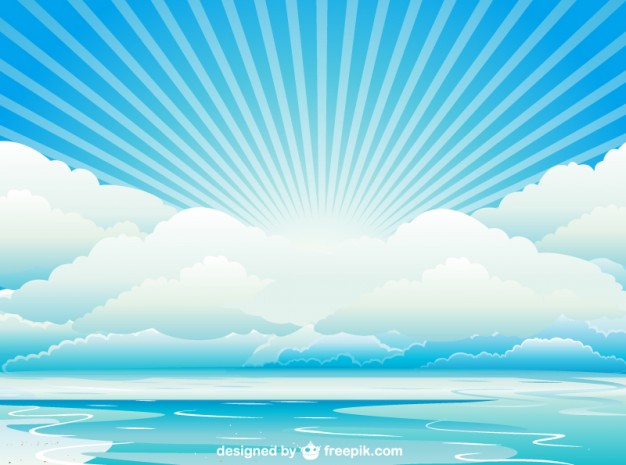 A la pareja – “unirse” – atar o juntar una cosa con otra..
Quedarse juntos.
Hacer la pareja feliz.
Darse a su pareja.
Ver su matrimonio como “UNO”
Negarse a sí mismo (Marcos 8:34)
¿Qué es negarse a sí mismo?
¿Qué tiene que ver con el matrimonio?
Decirse a uno mismo “no.”
Interesarse en lo que le interesa a su pareja.
Cedar a la voluntad de Dios.
Hacer lo que Dios nos pide.
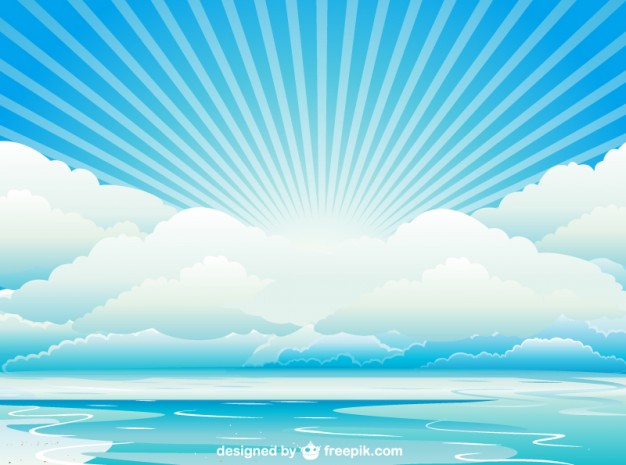 Comunicación
La biblia implica la necesidad para la comunicación.
1 Ped. 3:7
Mateo 19:4-6
Los esenciales para la comunicación:
Escuche (Santiago 1:19).  Cierre la boca y escuche.
Hable:
Con amor
Con ternura
Con comprensión
Con confianza 
De todo lo necesario
Con justicia
Con calma
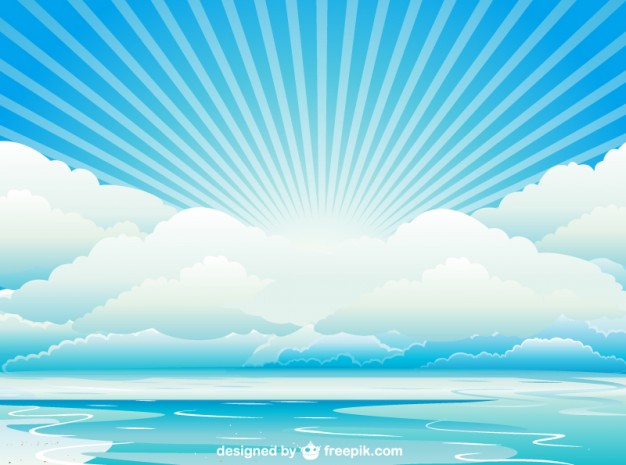 Conclusión:
Si usted es casado ya sabe que tendrá problemas.
Si recuerda que Dios también está en el matrimonio, sabrá que siempre hay ayuda de Su parte.
DIOS NOS BENDIGA A TODOS.